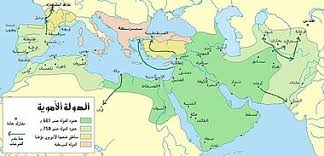 نهاية الدولة الأموية
الدرس الثالث
أسباب نهاية الدولة الاموية
امتـــدت الدولـــة الأموية إلى أنحـــاء بعيـــدة، فقد بلغـــت أقصى اتســـاعها في عهـــد الوليد بن عبدالملـــك، لكنهـــا لـــم تســـتطع المحافظـــة على هـــذا الامتداد، ففـــي أواخـــر عهدها أصبح الحكـــم بيـــد خلفـــاء ضعفاء، تهاونـــوا في إدارة شـــؤون الدولة، فلـــم يتمكنوا مـــن الحفاظ على أملاكها ومكتســـباتها، فبـــدأت بالضعف والتفكك حتى انتهى حكـــم الدولة الأموية عام 132ه
من ابرز أسباب نهاية الدولة الاموية
العصبية القبليةنهى الإسلام عن العصبية القبلية، فقال الرسول صلى الله عليه وسلم: ((دَعُوْها فإنها منتنة)) لكنها عادت إلى الظهور في عهد بني أمية؛ حين ظهر النزاع بين بعض القبائل العربية؛ وهو ما أضعف الدولة وأفقدها قوتها
ظهور العباسيين
الفتن
نشط العباسيون - الذين ينتسبون إلى محمد بن علي بن عبدالله بن العباس بن عبدالمطلب ابن هاشم - في أواخر عهد الدولة الأموية في بلاد خُراسان بعيداً عن دمشق، عاصمة الدولة الأموية، وقد ساعد هذا على التفاف الناس حولهم ونجاحهم، وعلى إثر ذلك سقطت الدولة الاموية عام 132هـ
ظهـــر فـــي تاريخ الدولـــة الأموية كثير من الفتـــن التي نتجت عن أعمال الخـــوارج والنزاع داخـــل بيـــت بنـــي أمية، مثـــل: النزاع بيـــن آل أبي ســـفيان بن َحرب وآل بني َمروان بن الحَـــكم؛ وهو مـــا أدى إلى ضعف الدولـــة الأموية.
يملأ الطلبة الفراغات الآتية: أ- تاريخ نهاية الدولة الأموية: ................................................................................................................................................ ب- مدة عصر الدولة الأموية: ..................................................................................................................................................ما أبرز المناطق التي فُتحت في عصر الدولة الأموية؟ 1-..................... 2- .................................................................................................................................................................................................3- .................................................................................................................................................................................................
تقويم الدرس
يملأ الطلبة الفراغات الآتية: أ- تاريخ نهاية الدولة الأموية: سنة  132هـ ب- مدة عصر الدولة الأموية: حكمة الدولة الاموية 91 سنةما أبرز المناطق التي فُتحت في عصر الدولة الأموية؟ 1-شمال افريقية2-الاندلس3- بلاد ما وراء النهر
تقويم الدرس
شكرا لكم
samyali55@outlook.sa